Qari mill-Ktieb 
ta’ Ġożwè
Ġożwè 24, 14-29
Salm Responsorjali
Salm Responsorjali
F’dak iż-żmien, Ġożwè qal lill-poplu:
Salm Responsorjali
Salm Responsorjali
“Għalhekk issa ibżgħu
mill-Mulej, u aqduh 
bir-reqqa u l-fedeltà; warrbu l-allat li
missirijietkom qdew lil
hemm mix-xmara u 
fl-Eġittu, u aqdu l-Mulej.
U jekk ma jogħġobkomx taqdu l-Mulej, agħżlu llum lil min tridu taqdu;
jekk hux l-allat li kienu jaqdu missirijietkom lil hemm mix-xmara, jew 
l-allat tal-Amurrin li f’arthom qegħdin
tgħammru. Imma jien u dari naqdu l-Mulej."
U l-poplu kollu wieġeb u qal:
“Ma jkun qatt li aħna nħallu l-Mulej biex naqdu allat oħra! Għax kien 
il-Mulej, Alla tagħna, li talla’ lilna u ’l missirijietna
mill-art tal-Eġittu, minn dar il-jasar, u li għamel quddiemna stess dawn 
il-ħwejjeġ kbar, u ħarisna matul it-triq kollha li
minnha għaddejna u fost il-popli li minn ġo nofshom qsamna. U l-Mulej keċċa minn quddiemna l-popli kollha u l-Amurrin li kienu
jgħammru fl-art. Għalhekk aħna wkoll lill-Mulej naqdu, għaliex hu Alla tagħna”.
U Ġożwè wieġeb lill-poplu: “Intom ma tifilħux taqdu 
l-Mulej, għaliex hu Alla qaddis, Alla għajjur; huwa ma jaħfrilkomx
dnubietkom u ħtijietkom, għax jekk intom titilqu 
l-Mulej biex taqdu allat barranin, hu jdur kontra tagħkom, jaħqarkom u
jeqridkom, wara li jkun għamlilkom il-ġid”. 
U l-poplu wieġeb lil Ġożwè: “Le! Għax aħna l-Mulej se naqdu”.
Ġożwè wieġeb lill-poplu: “Kunu xhieda intom għalikom infuskom, li intom għażiltu l-Mulej biex taqdu lilu”.
U huma wieġbu: 
“Nixhdu aħna”. 
“Mela issa neħħu l-allat barranin li hemm f’nofskom, u dawru
qalbkom lejn il-Mulej, Alla ta’ Iżrael!”.
U l-poplu wieġeb lil Ġożwè: “Lill-Mulej, Alla tagħna, naqdu, u leħnu nisimgħu”.
Hekk Ġożwè dakinhar għamel patt mal-poplu, u tah il-liġijiet u l-ordnijiet f’Sikem. Ġożwè kiteb dan il-kliem kollu fil-ktieb
tal-liġi ta’ Alla, u ħa ġebla kbira, u waqqafha hemm taħt il-balluta li hemm 
fis-santwarju tal-Mulej. U Ġożwè qal lill-poplu kollu:
“Araw! Din il-ġebla tkun għalina xhieda, għax hi semgħet il-kliem kollu 
tal-Mulej li qalilna u tkun għalikom xhieda li ma
tiċħdux lil Alla tagħkom”. 
U Ġożwè bagħat lill-poplu, lil kulħadd fl-art tiegħu.
Wara dawn il-ġrajja miet Ġożwè bin Nun, qaddej
tal-Mulej, fl-għomor ta’ mija u għaxar snin.
Salm Responsorjali

R:/ Mulej, inti s-sehem 
ta’ wirti
Ħarisni, o Alla, għax fik jien nistkenn.
Jien għedt lill-Mulej: 
“Int Sidi”.
Mulej, inti s-sehem tal-wirt u r-riżq tiegħi,
inti żżomm f’idejk xortija.
Salm Responsorjali
Salm Responsorjali
R:/ Mulej, inti s-sehem 
ta’ wirti
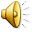 Imbierek lill-Mulej li tani 
l-fehma;
imqar billejl qalbi tgħallimni.
Salm Responsorjali
Salm Responsorjali
Imbierek lill-Mulej li tani 
l-fehma;
imqar billejl qalbi tgħallimni.
Salm Responsorjali
Salm Responsorjali
Inżomm il-Mulej dejjem quddiemi,
għax bih f’leminti qatt ma nitħarrek.
Salm Responsorjali
Salm Responsorjali
R:/ Mulej, inti s-sehem 
ta’ wirti
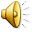 Int tgħallimni t-triq 
tal-ħajja;
hemm il-milja tal-ferħ quddiemek,
hemm l-għaxqa għal dejjem f’lemintek.
R:/ Mulej, inti s-sehem 
ta’ wirti
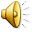 Hallelujah, Hallelujah
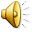 Infaħħrek, Missier, Sid 
is-sema u l-art,
għax inti dawn il-ħwejjeġ tas-saltna wrejthom 
liċ-ċkejknin.
Salm Responsorjali
Salm Responsorjali
Hallelujah, Hallelujah
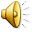 Qari mill-Evanġelju skont San Mattew
Mt 19, 13-15
F’dak iż-żmien, ressqu quddiem Ġesù xi tfal żgħar biex iqiegħed idejh fuqhom u jitlob għalihom. Iżda 
d-dixxipli qabdu jgħajtu
Salm Responsorjali
Salm Responsorjali
magħhom. U Ġesù qalilhom:
Salm Responsorjali
Salm Responsorjali
“Ħalluhom it-tfal iż-żgħar jiġu għandi, u la żżommuhomx, għax ta’ min hu bħalhom hija s-Saltna tas-Smewwiet”.
Salm Responsorjali
Salm Responsorjali
Imbagħad qiegħed idejh fuqhom u telaq minn hemm.
Salm Responsorjali
Salm Responsorjali
Il-Kelma tal-Mulej
R:/ Tifħir lilek Kristu